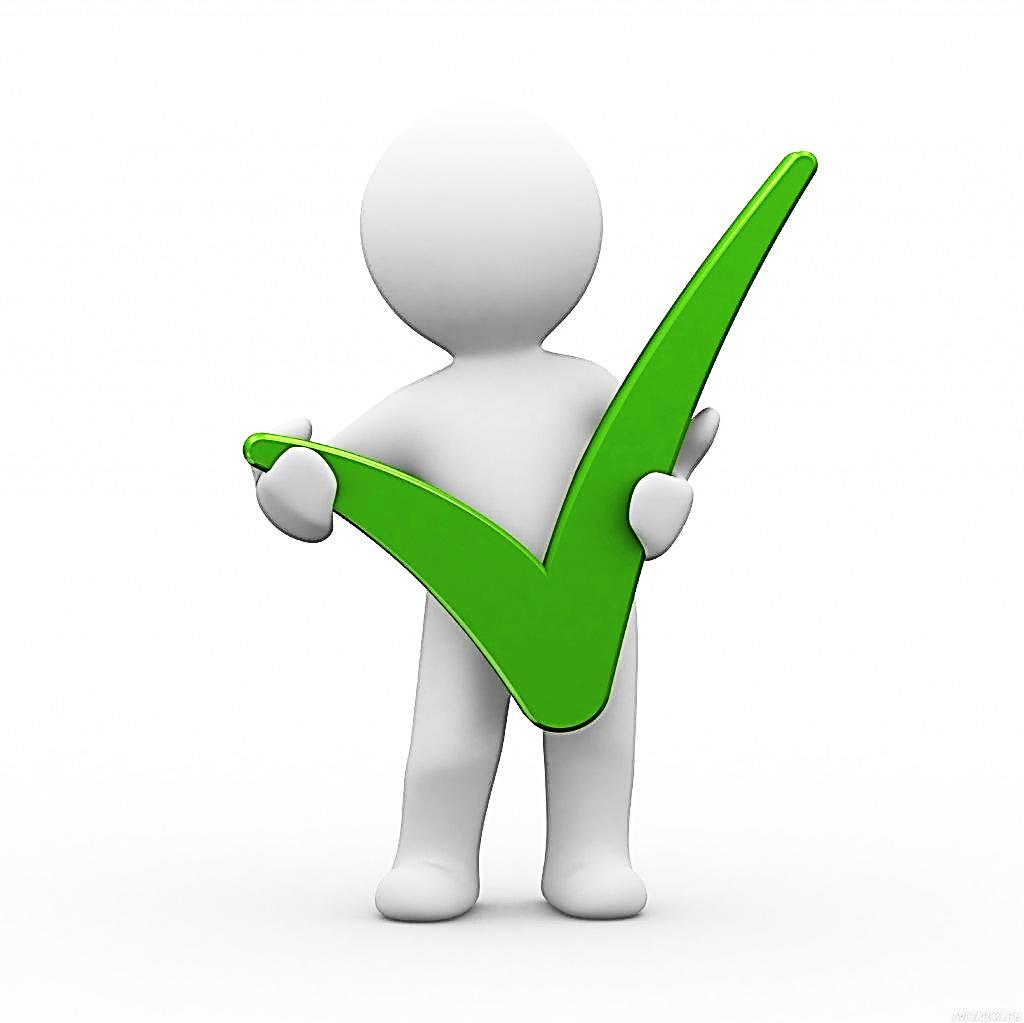 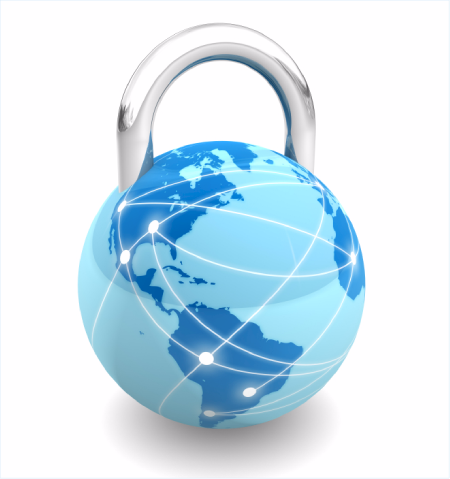 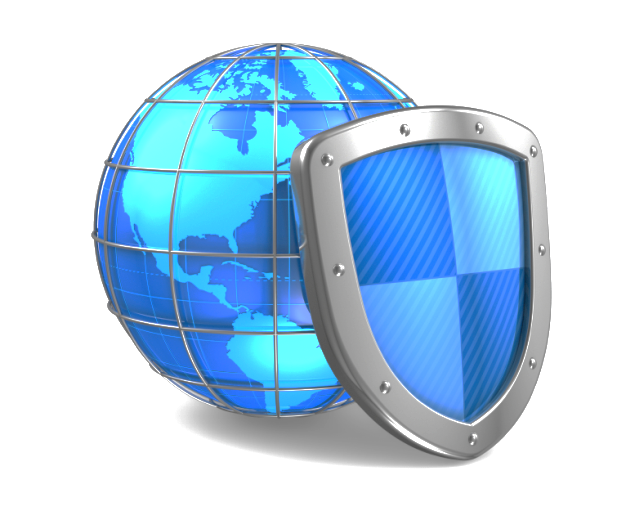 Безопасность в Интернете
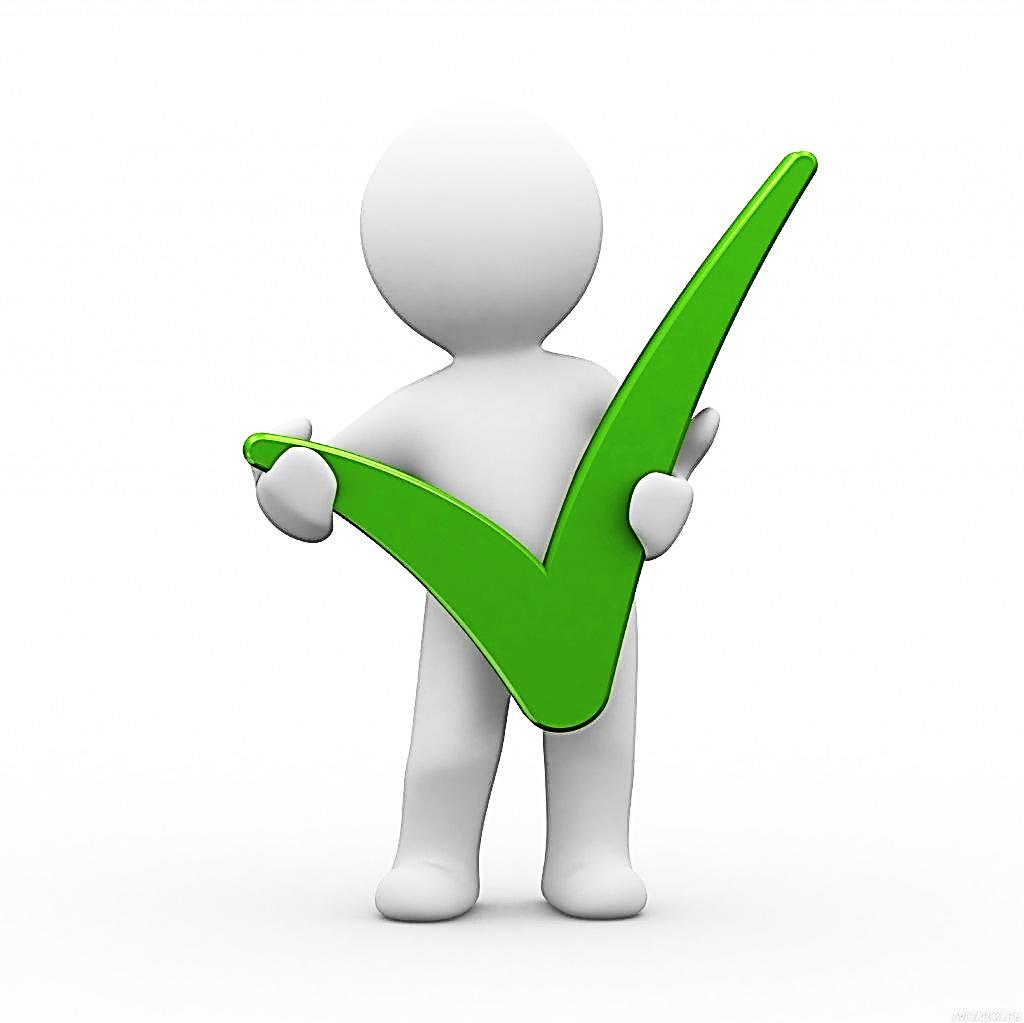 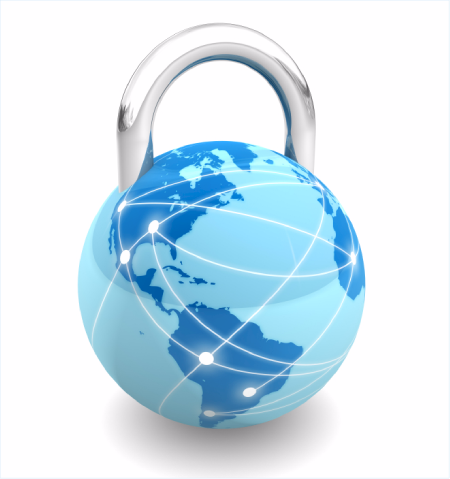 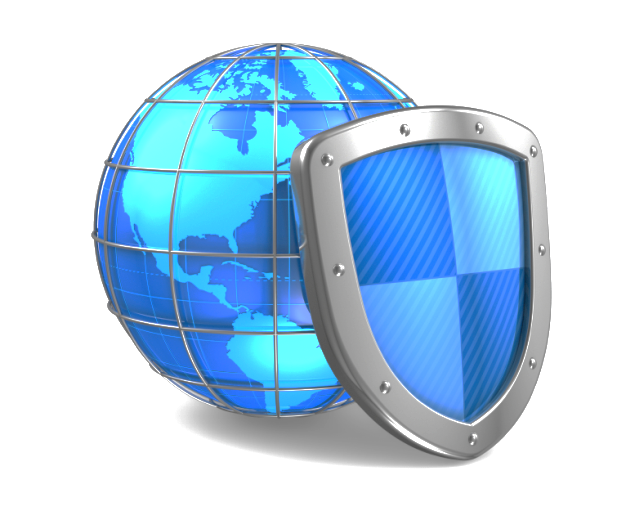 Безопасность в Интернете
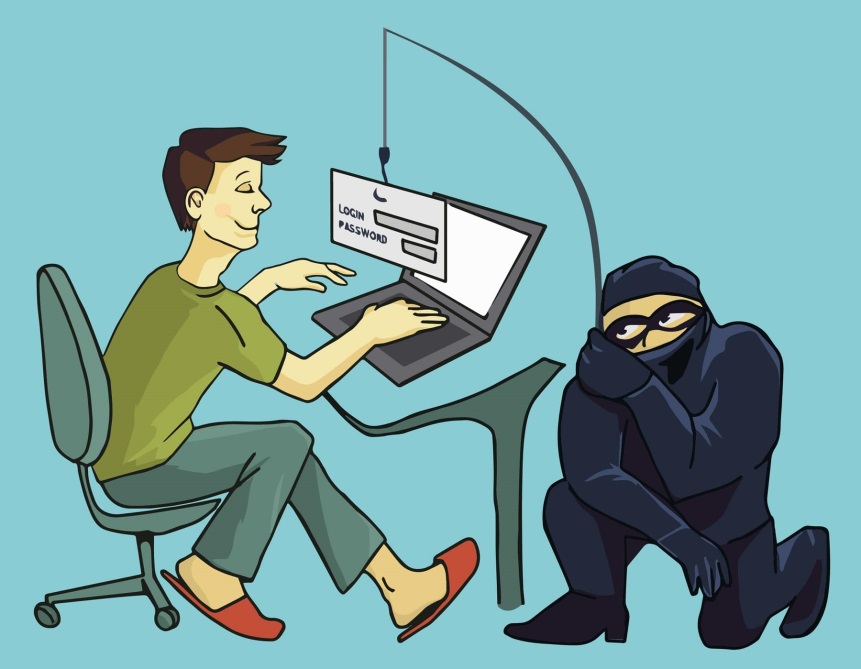 Безопасность в Интернете
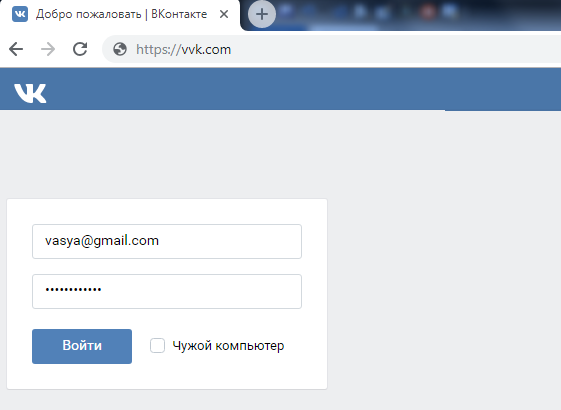 Безопасность в Интернете
Фи́шинг  - вид Интернет-мошенничества, 
целью которого является получение доступа 
к конфиденциальным данным пользователей  - логинам и паролям.
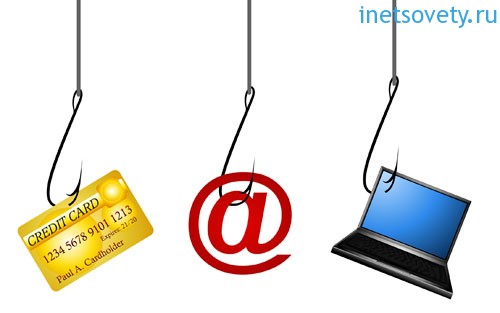 Безопасность в Интернете
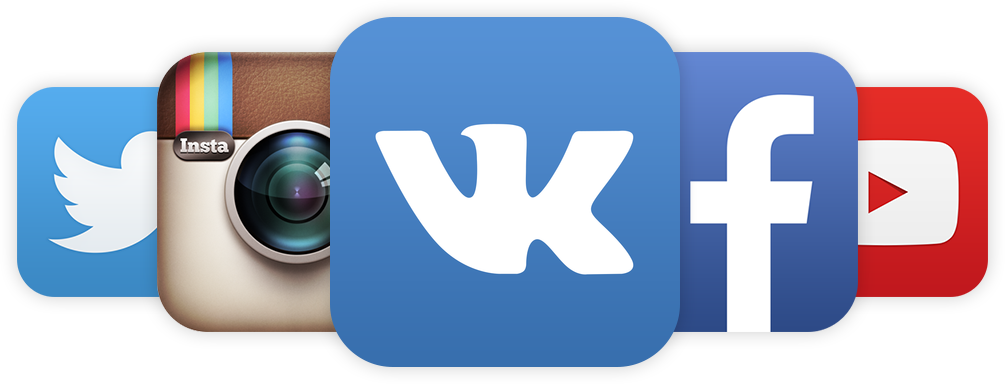 Безопасность в Интернете
Правила сетевого этикета:
помните, что вы говорите с человеком;
поддерживайтесь тех же стандартов, что и в реальной жизни;
уважайте право на частную переписку;
не ввязывайтесь в конфликты и не допускайте их.
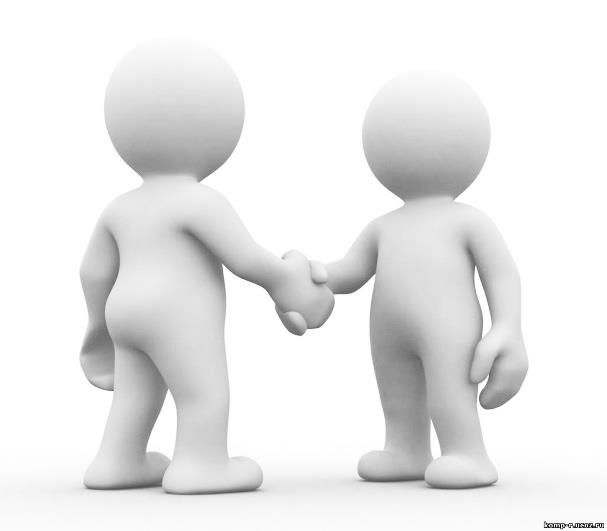 Безопасность в Интернете
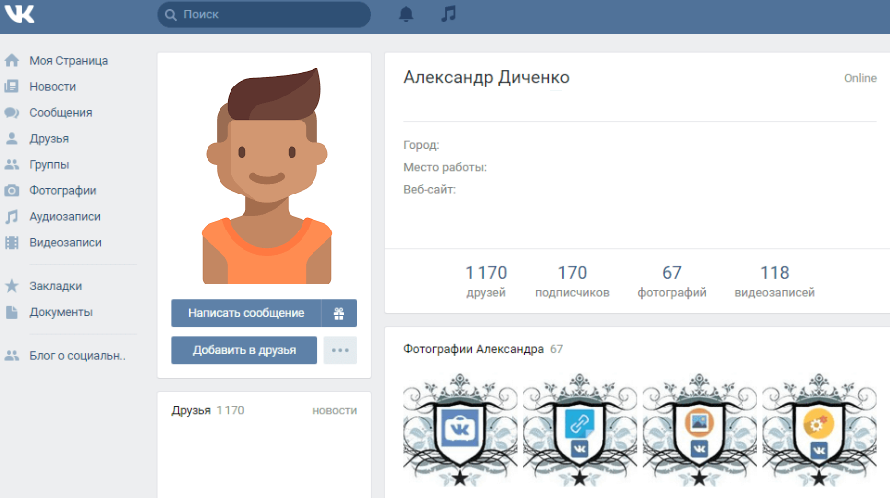 Безопасность в Интернете
Информация, которую безопасно размещать:
 хобби;
 любимые фильмы/музыка;

Информация, которую не следует размещать:
 номер школы;
 город проживания;
 номер телефона.
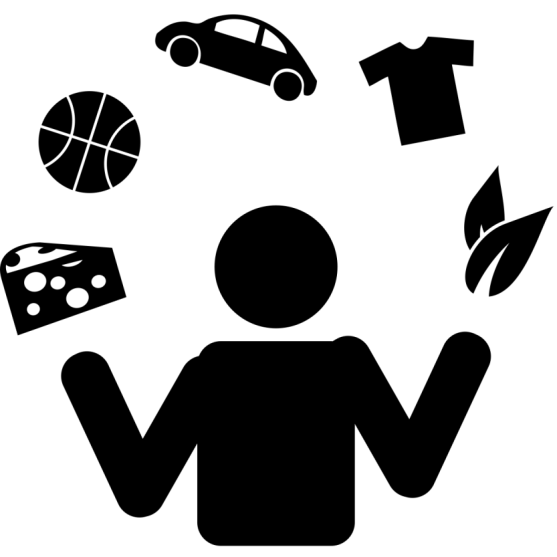 Безопасность в Интернете
Интернет-зависимость
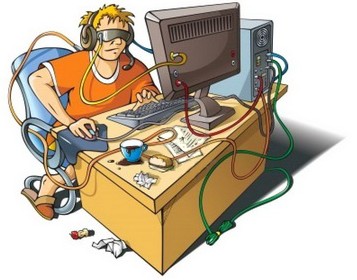 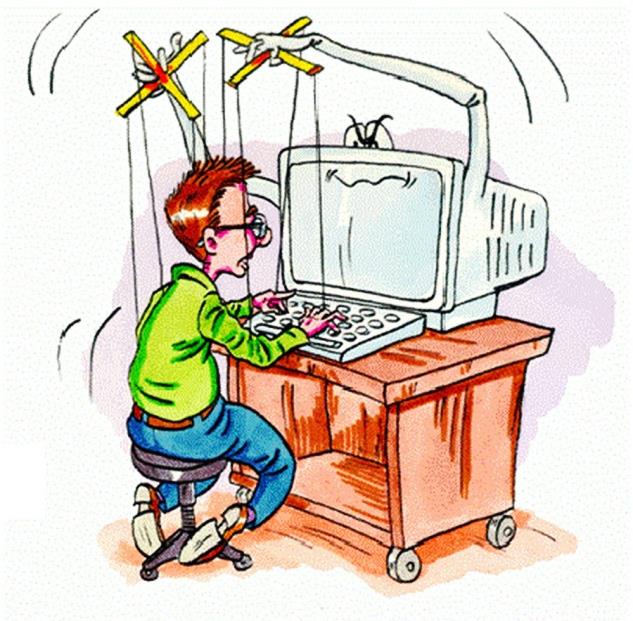 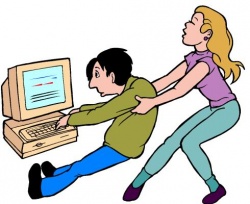 Безопасность в Интернете
Интернет-зависимость – это навязчивое желание подключиться к Интернету и болезненная неспособность вовремя отключиться 
от Интернета.
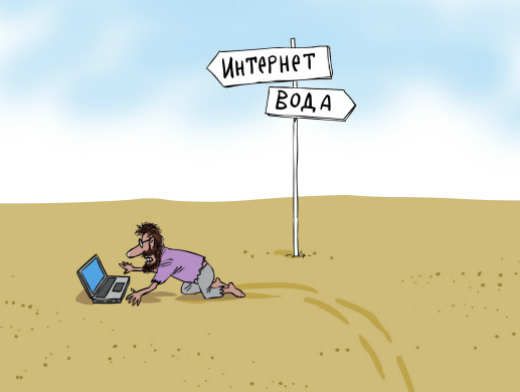 Безопасность в Интернете
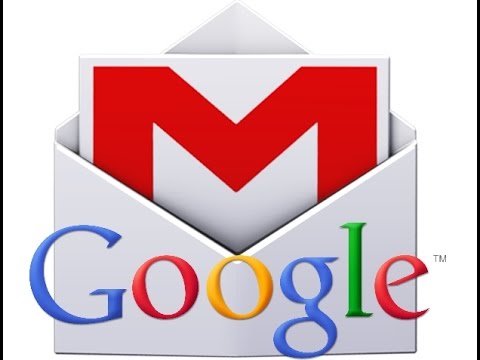 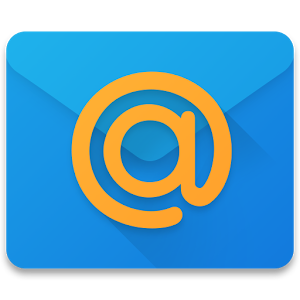 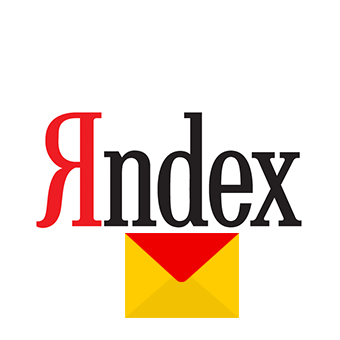 Безопасность в Интернете
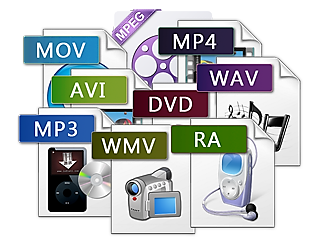 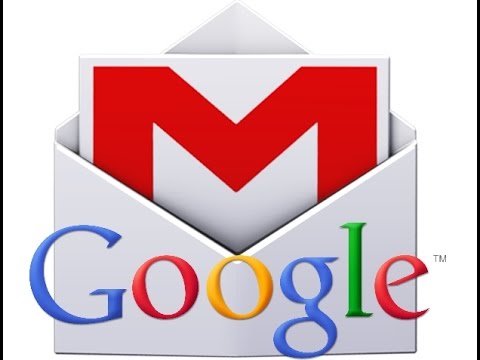 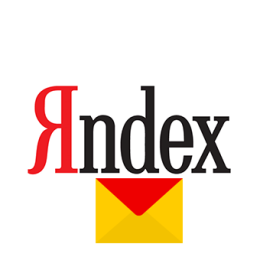 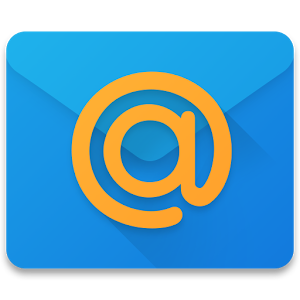 Безопасность в Интернете
«Привет. Хочу тебя порадовать и посылаю тебе новую игру. Открой файл, установи и играй» .
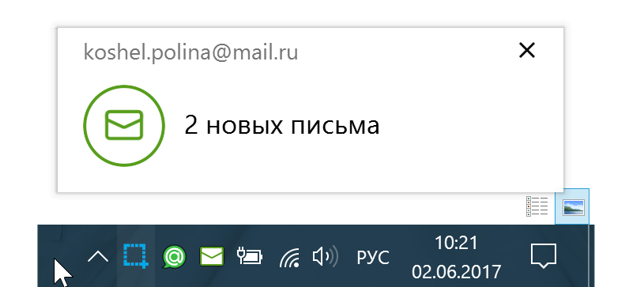 Безопасность в Интернете
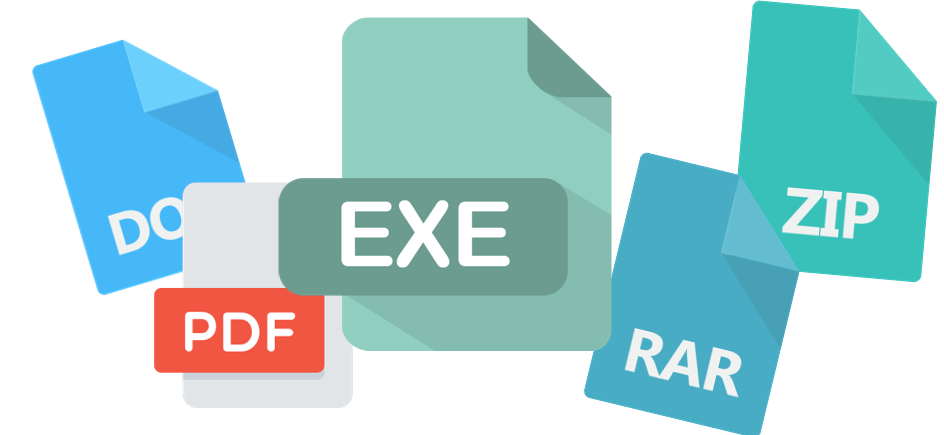 Безопасность в Интернете
Антивирусные программы
обнаруживают компьютерные вирусы,
 восстанавливают заражённые файлы,
 предотвращают заражение файлов.
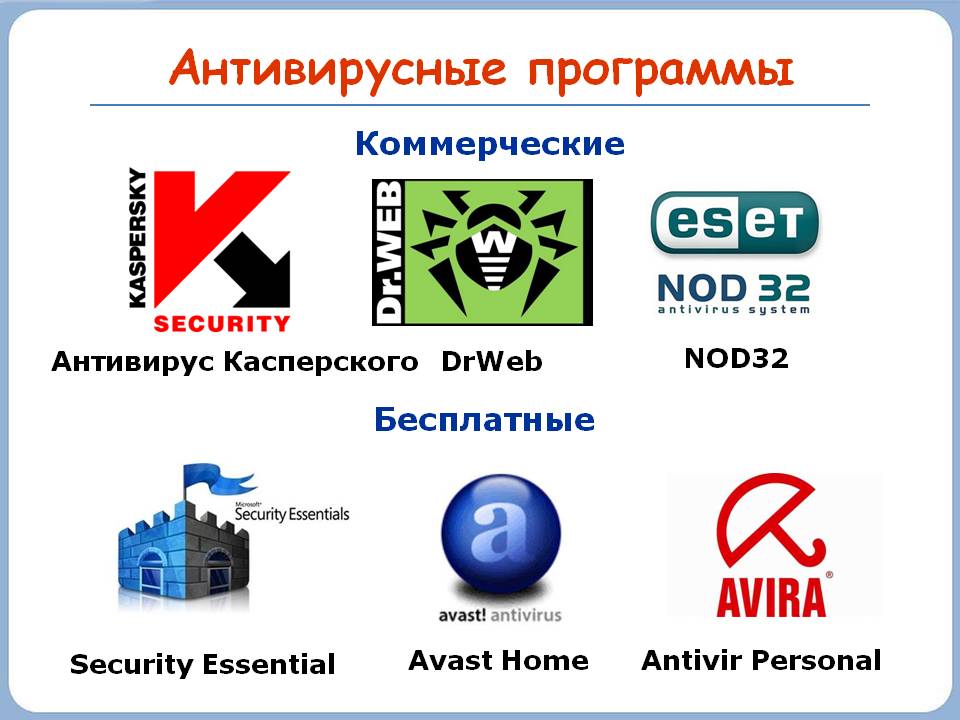 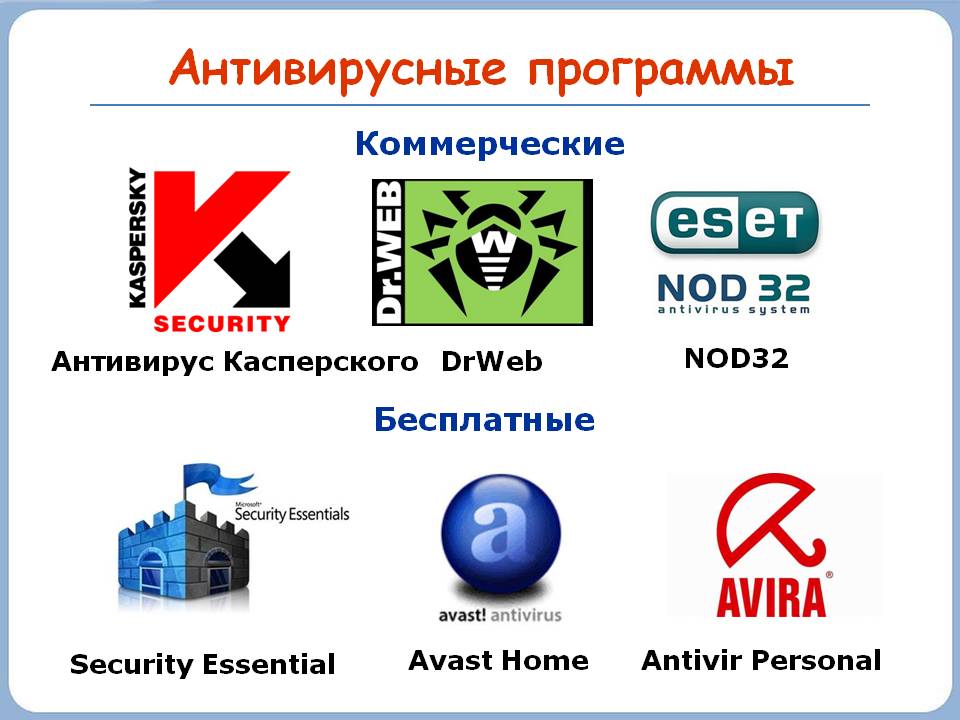 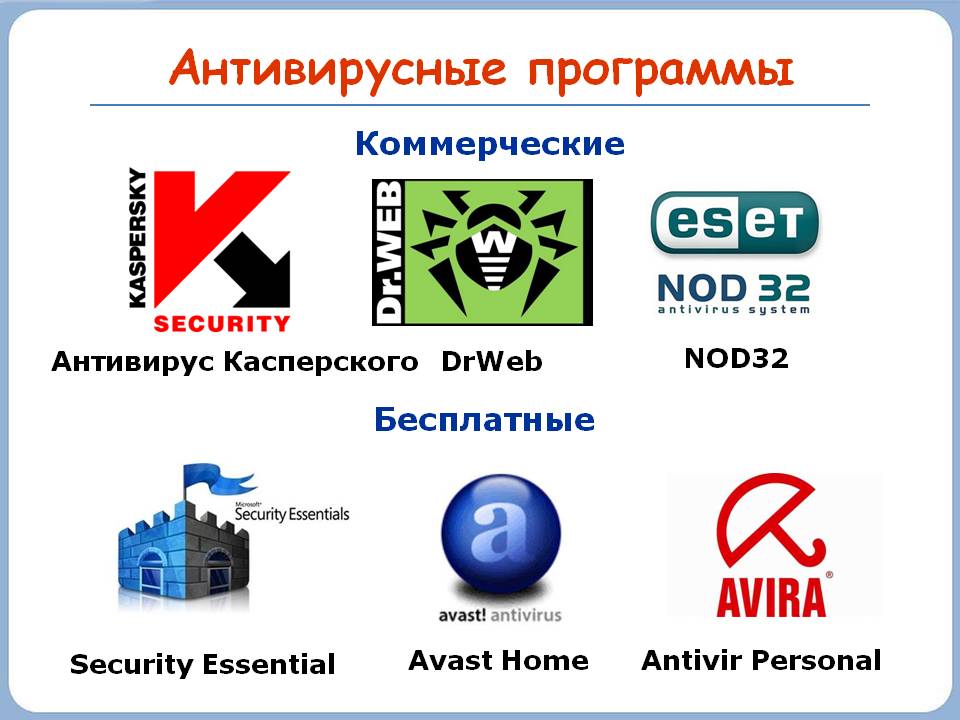 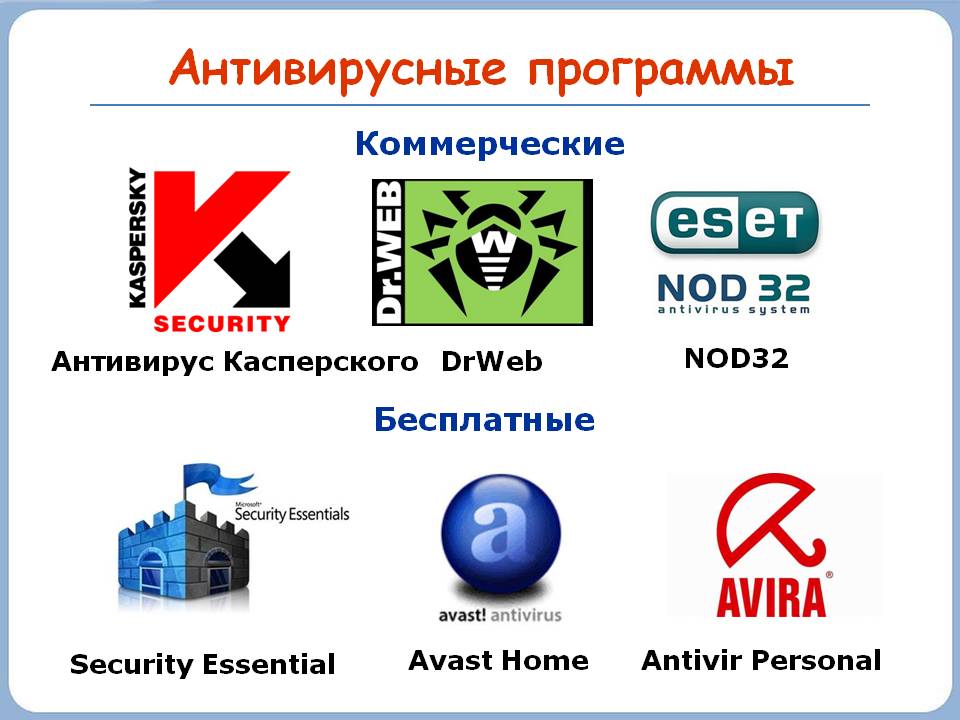 Безопасность в Интернете
«Новые снимки на сервисе Яндекс.Фотки. Открой и увидишь! www.fotoyandex112345.ru». 

Каковы Ваши действия в данной ситуации?
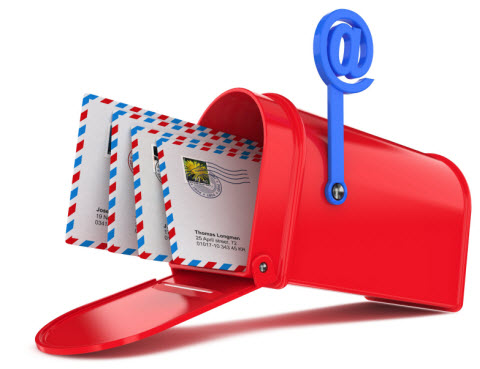 Безопасность в Интернете
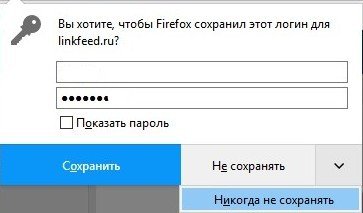 Какой из предложенных вариантов выбрать?   Обоснуйте ответ
Безопасность в Интернете
Российские законы защиты авторских прав: 
 Гражданский кодекс Российской Федерации;
 Конституция Российской Федерации;
 Федеральный закон  №5351–1 «Об авторском праве и смежных правах».
Международные акты защиты авторских прав: 
 Всемирная конвенция об авторском праве;
 Бернская конвенция по охране литературных и художественных произведений;
 Договор Всемирной организации интеллектуальной собственности по авторскому праву.
Кибербезопасность – набор методов 
и способов, которые предназначены для защиты компьютеров, компьютерных сетей, программ 
и данных от несанкционированного доступа 
к информации, от её копирования, изменения или уничтожения.
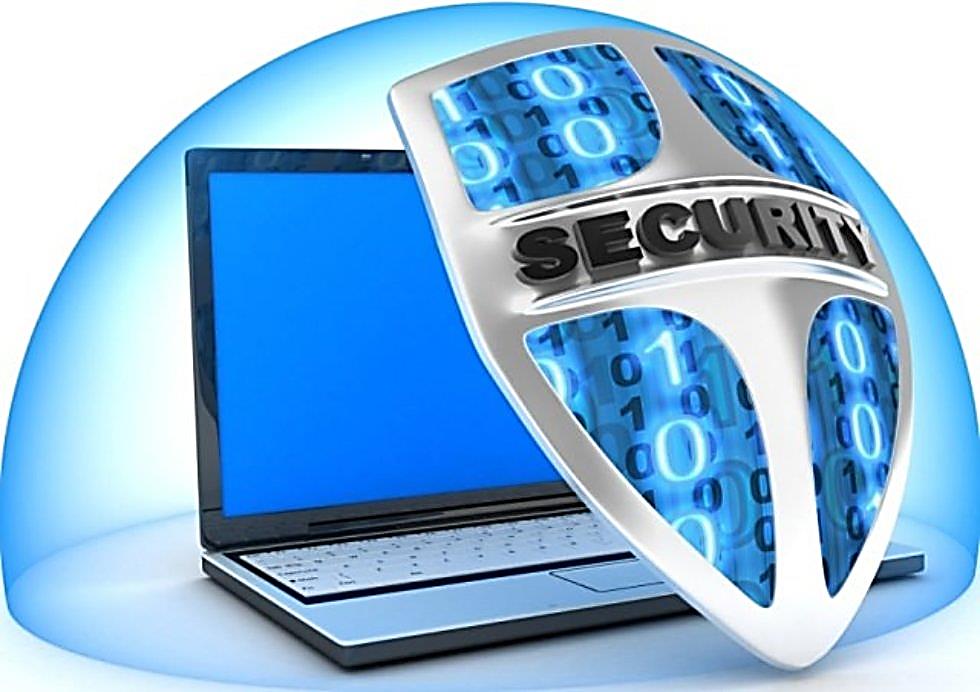 Благодарю за внимание!